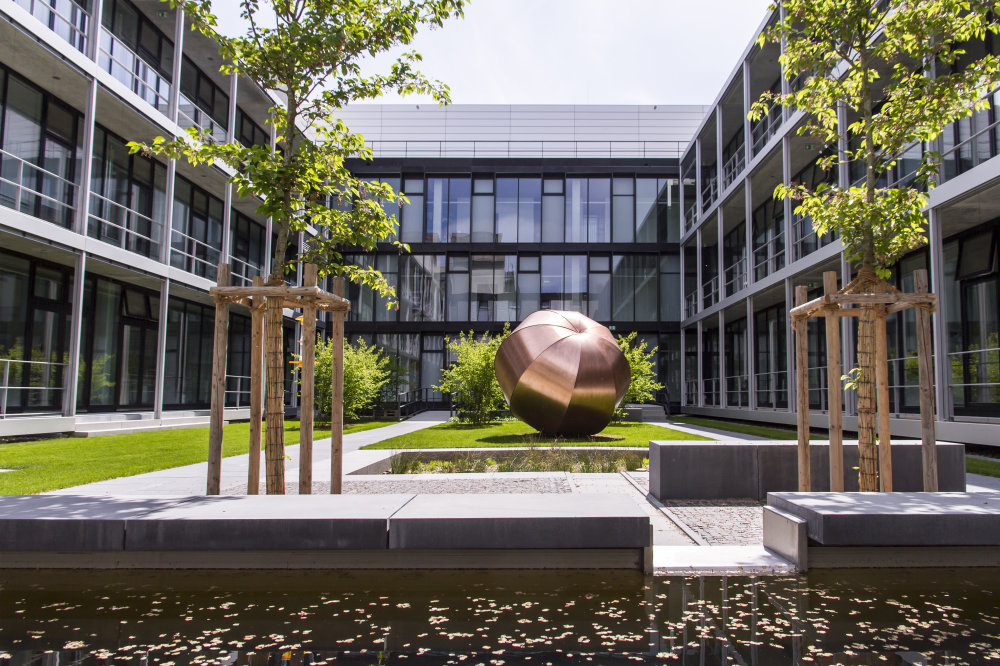 Vorstellung Vision / Mission / Werte
Abteilungsfeedback
[Speaker Notes: Ziel: Gemeinsames Verständnis von Zielen, Einverständnis zu Vorgehensweise]
Feedbackrunden der Abteilungsbotschafter:innen

WAS: 		1 Abteilungsversammlung
WANN: 	Zwischen 01.06. und 08.07.2022, max. 1 h
WER: 		Alle Mitglieder der Abteilung
ZIEL: 
Die Abteilungsbotschafter: innen informieren, was aus dem Feedback, das im Herbst gegeben wurde geworden ist
Die Mitglieder der Abteilung lernen die Vision, Mission und die Werte kennen
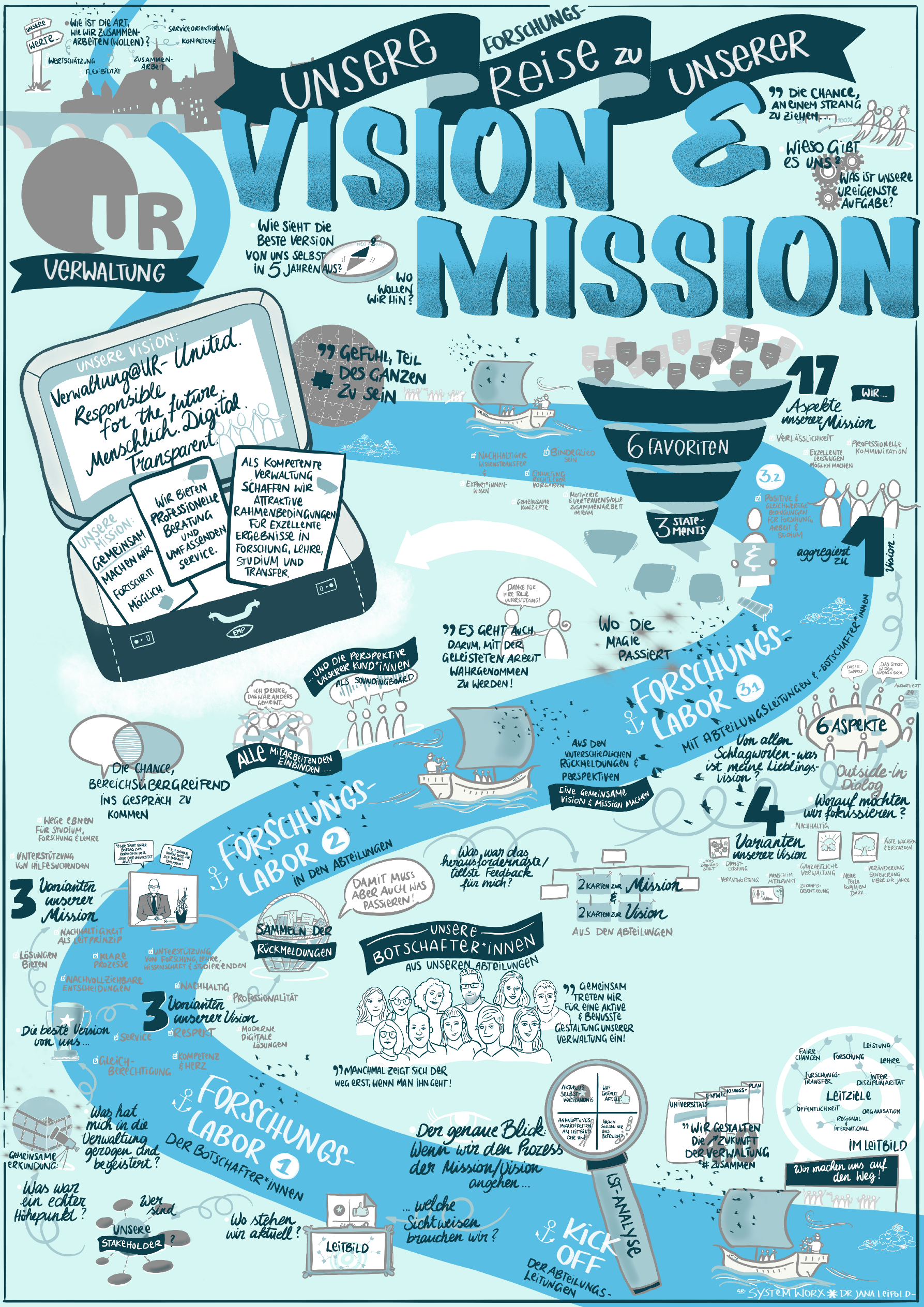 Unsere Reise zur Vision/Mission/Werte
Start
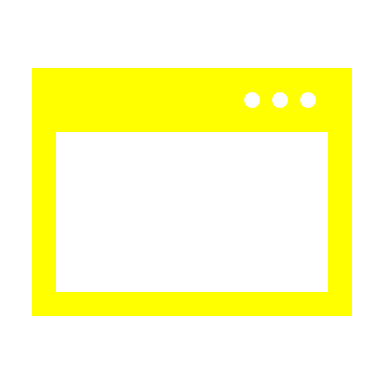 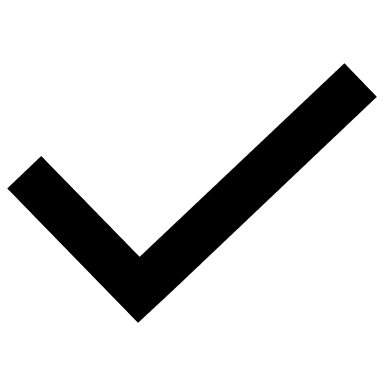 Konzept/Angeb.
18.06.
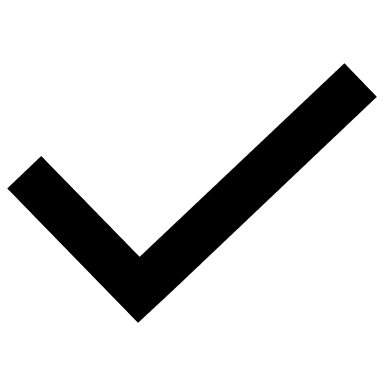 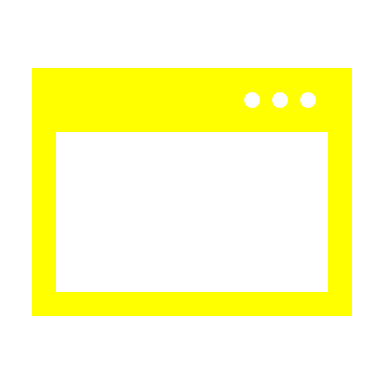 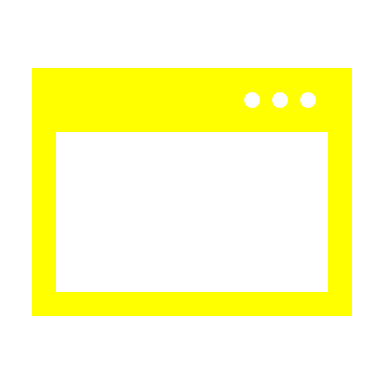 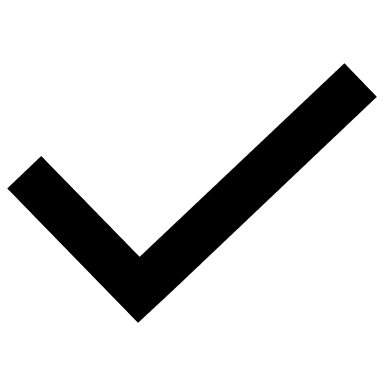 K, AL
Kick-off
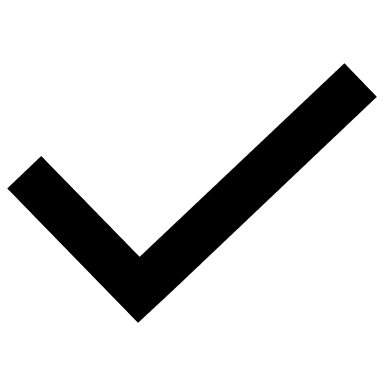 30.09.
2021
25.11. + 16.12.21
M/V
WS selekt. MA
M/V
Graphic Recording
Feedback aus Abt.
M/V
WS sel. MA/Online Surv.
Roll out
Unsere Reise zur Vision/Mission/Werte
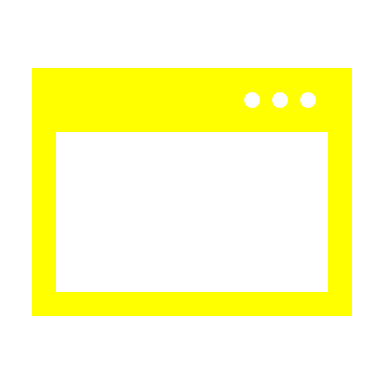 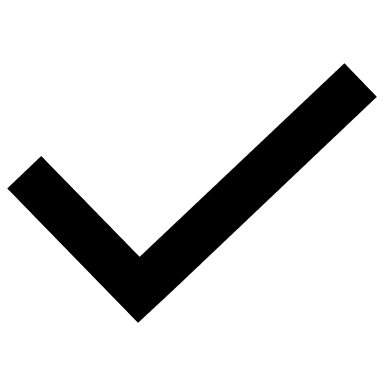 Start Prozess
24.01. – 02.02.
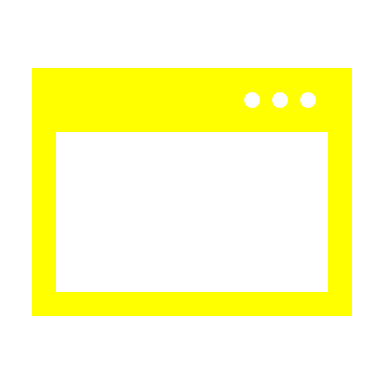 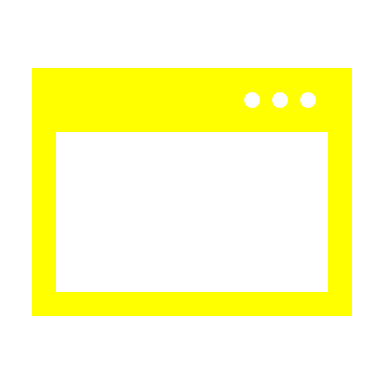 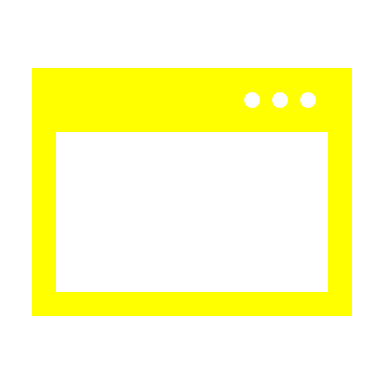 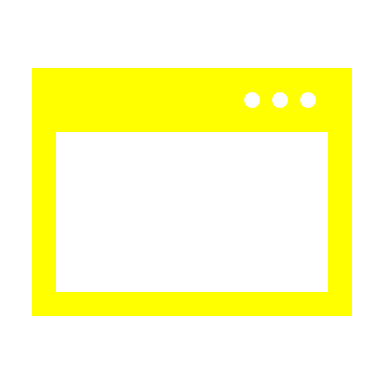 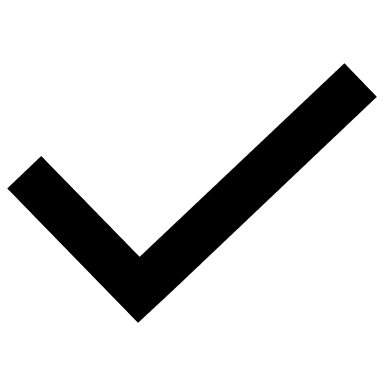 Umfrage
06.10.
Werte
24.06.
10.02./ 15.02.
HF
WS motv. MA+AL+K
Review
Werte
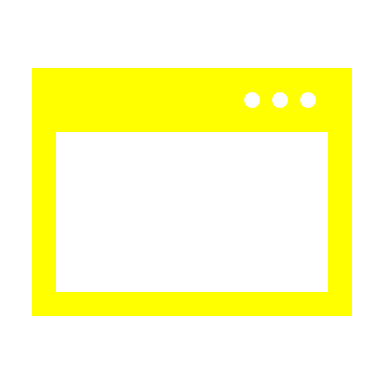 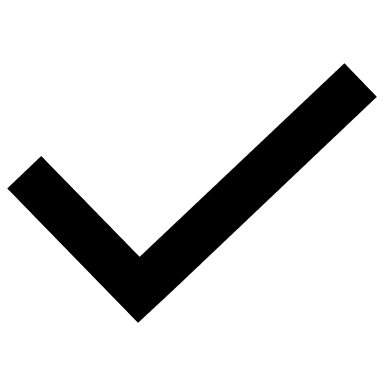 24.02.
WS mit allen MA
Werte
Vorbereitung/ Komm
Feedback Schleifen durch Abteilungsbotschafter:innen
Roll- outKom.
V/M/Werte
Verankerung
Review
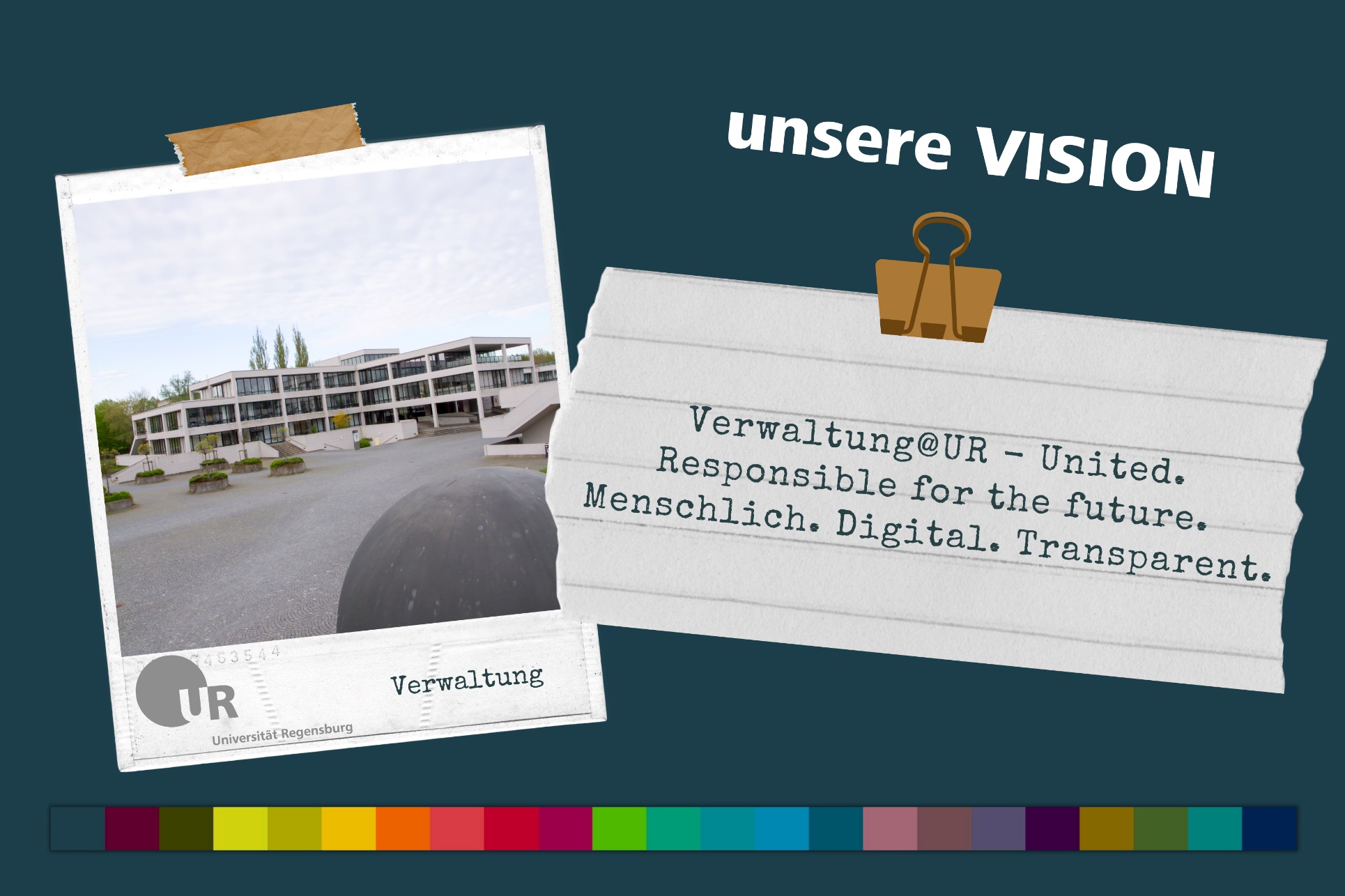 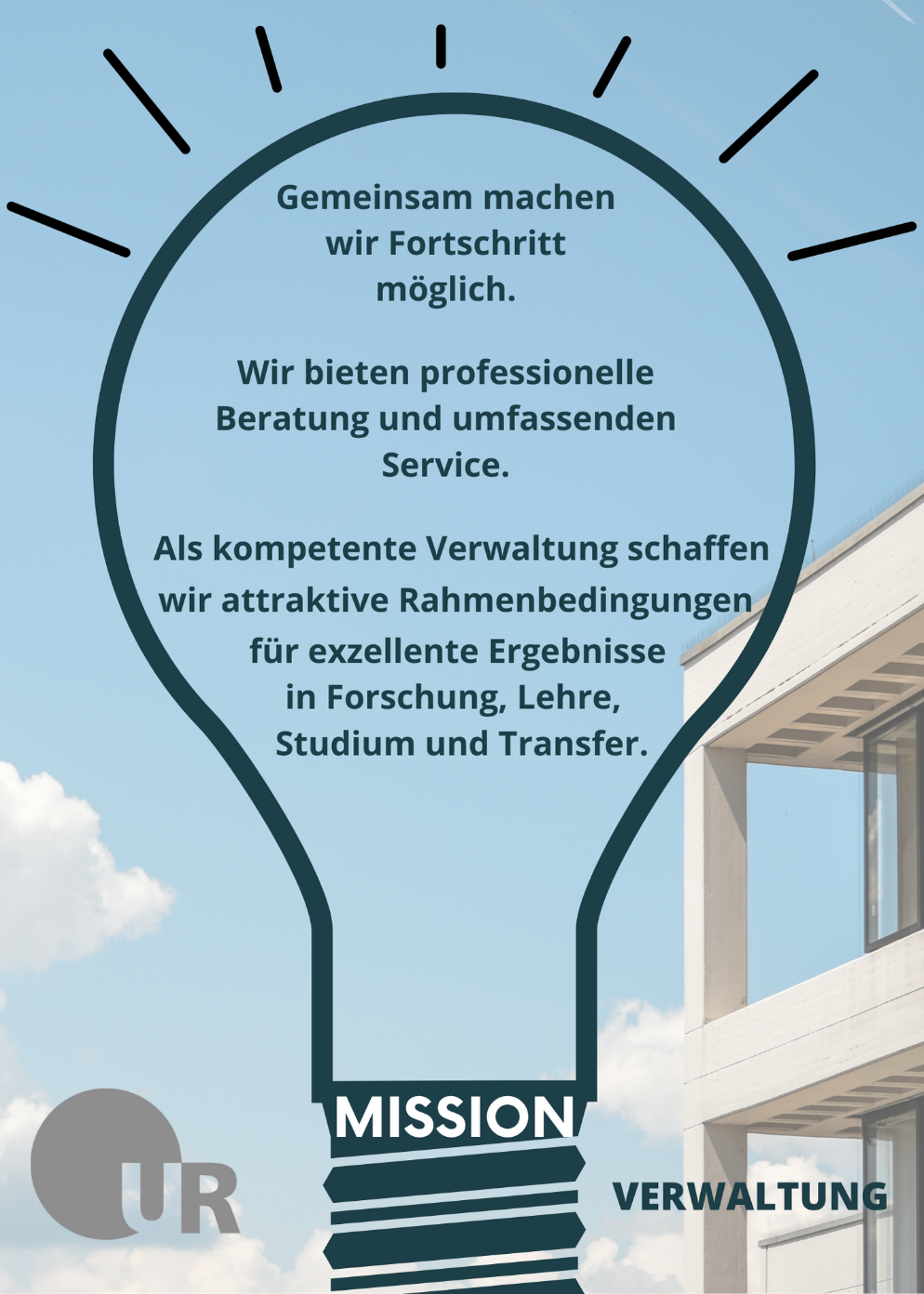 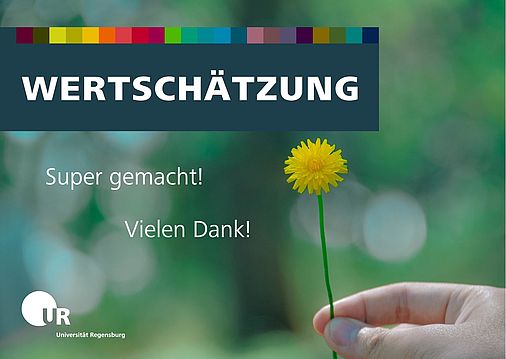 Feedback in Slido
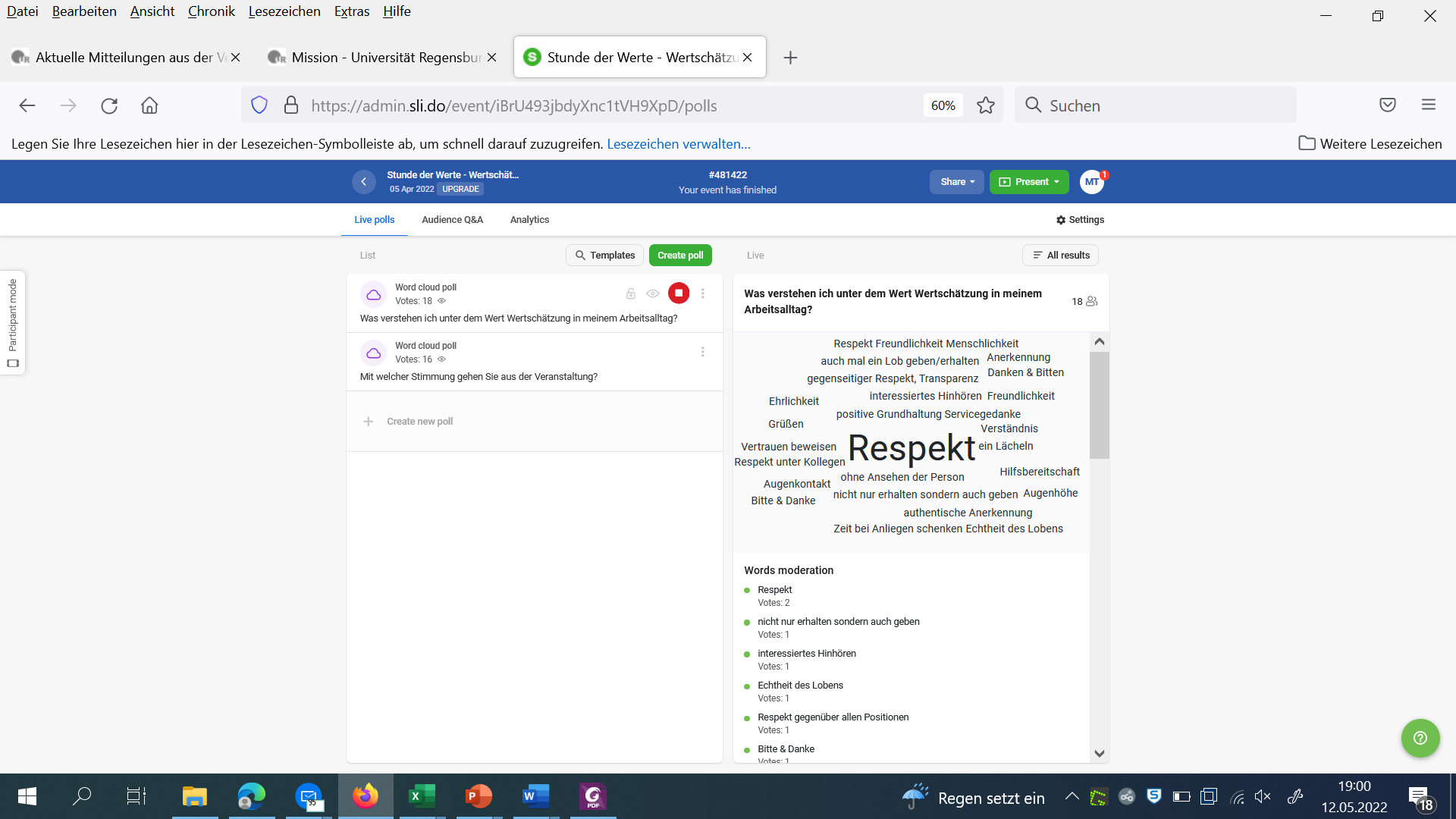 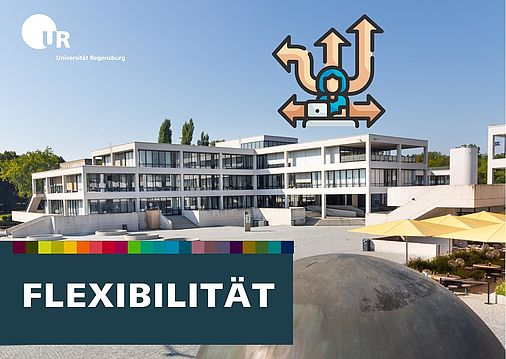 Feedback in Slido
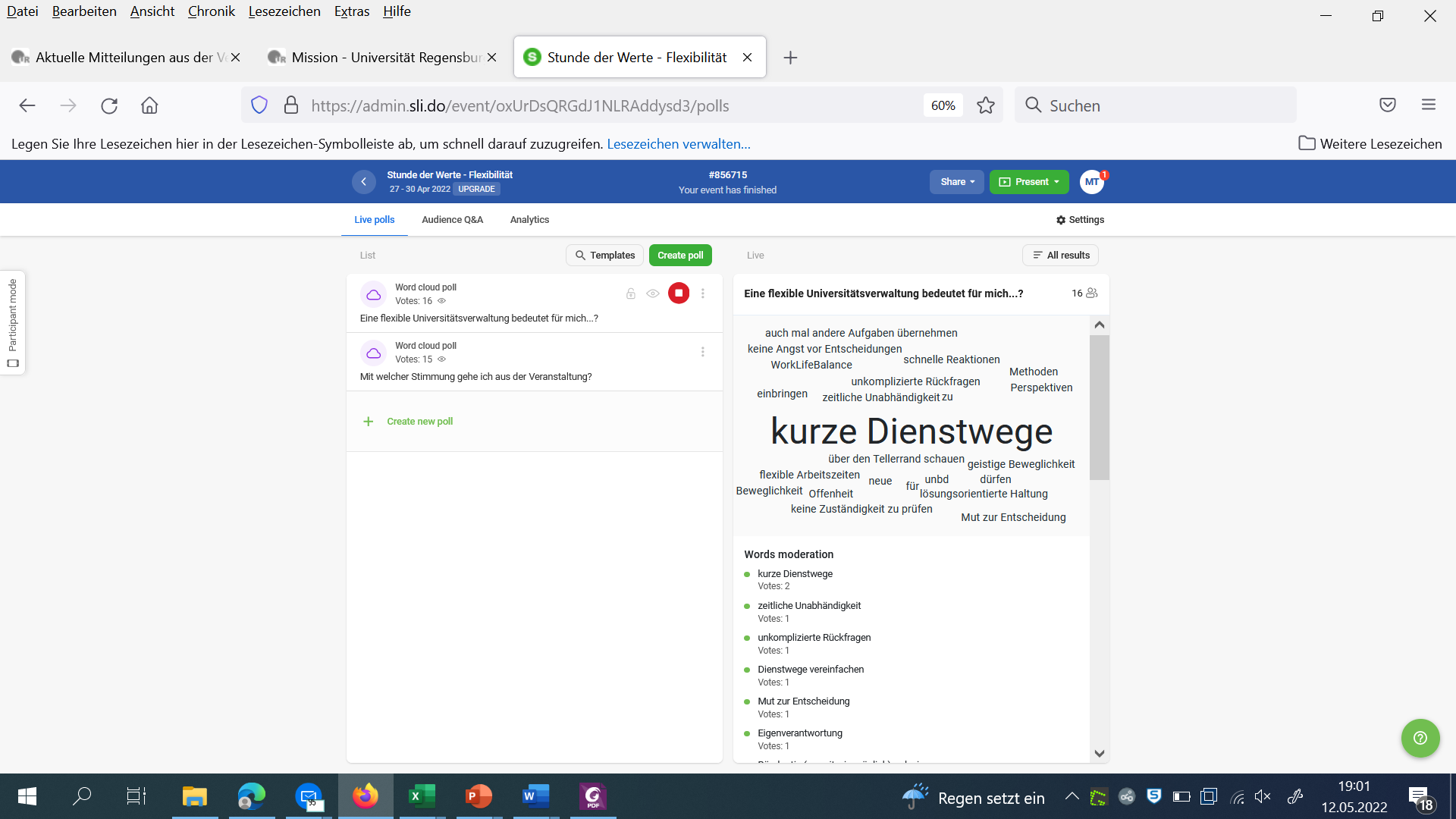 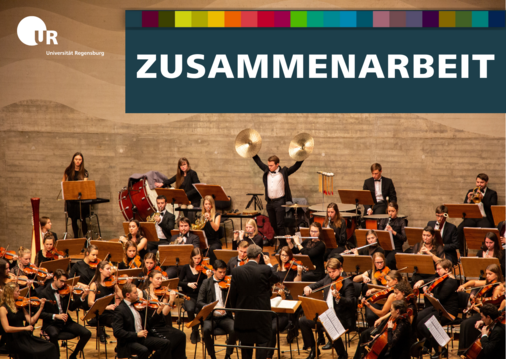 Feedback in Slido
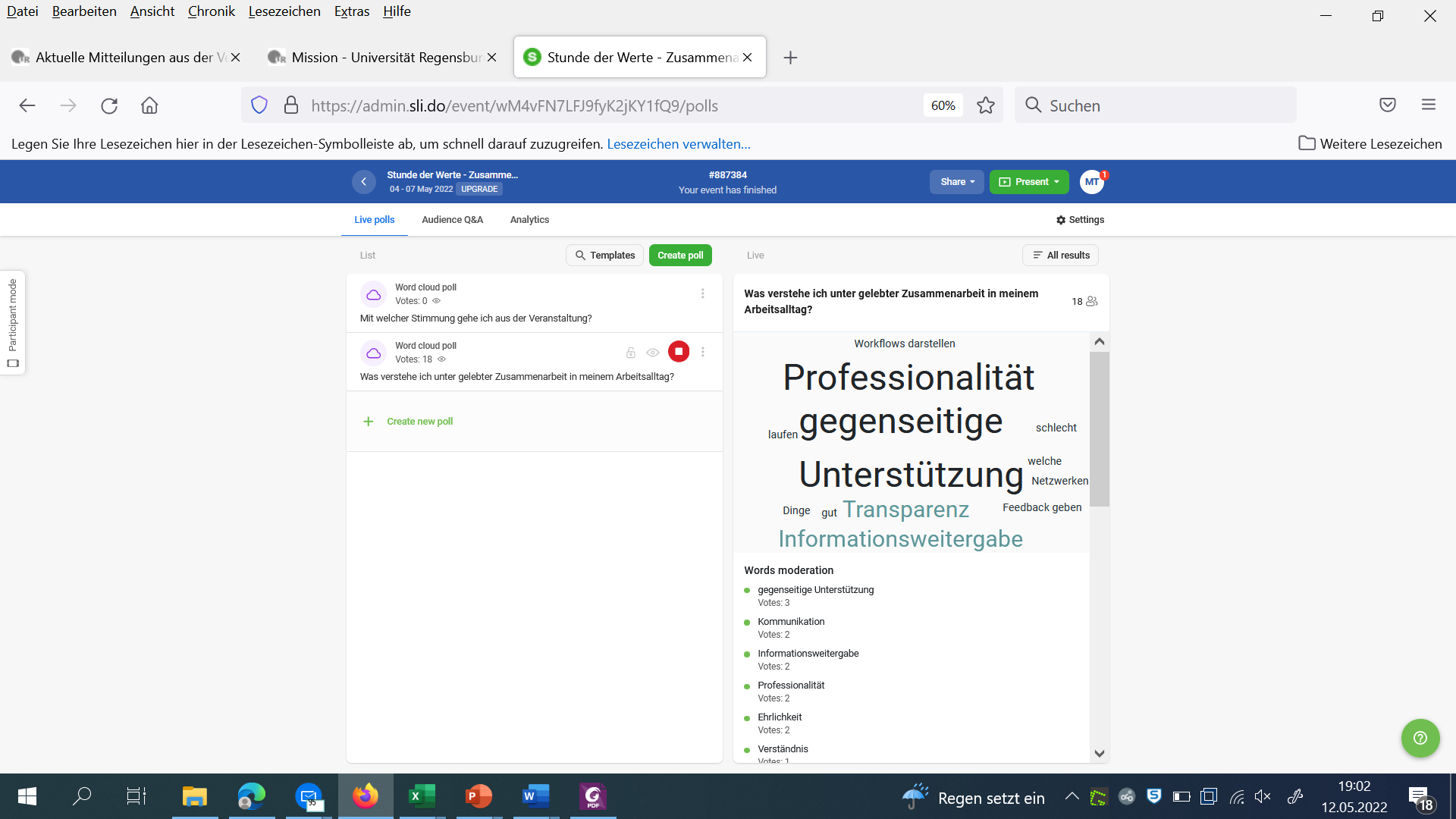 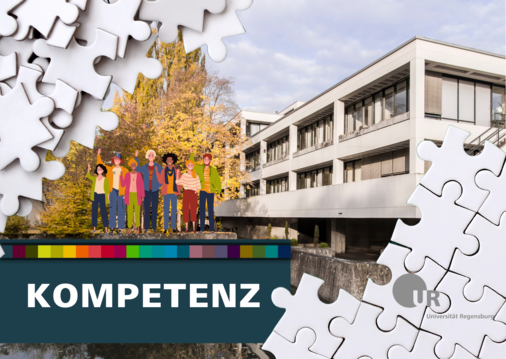 Feedback in Slido
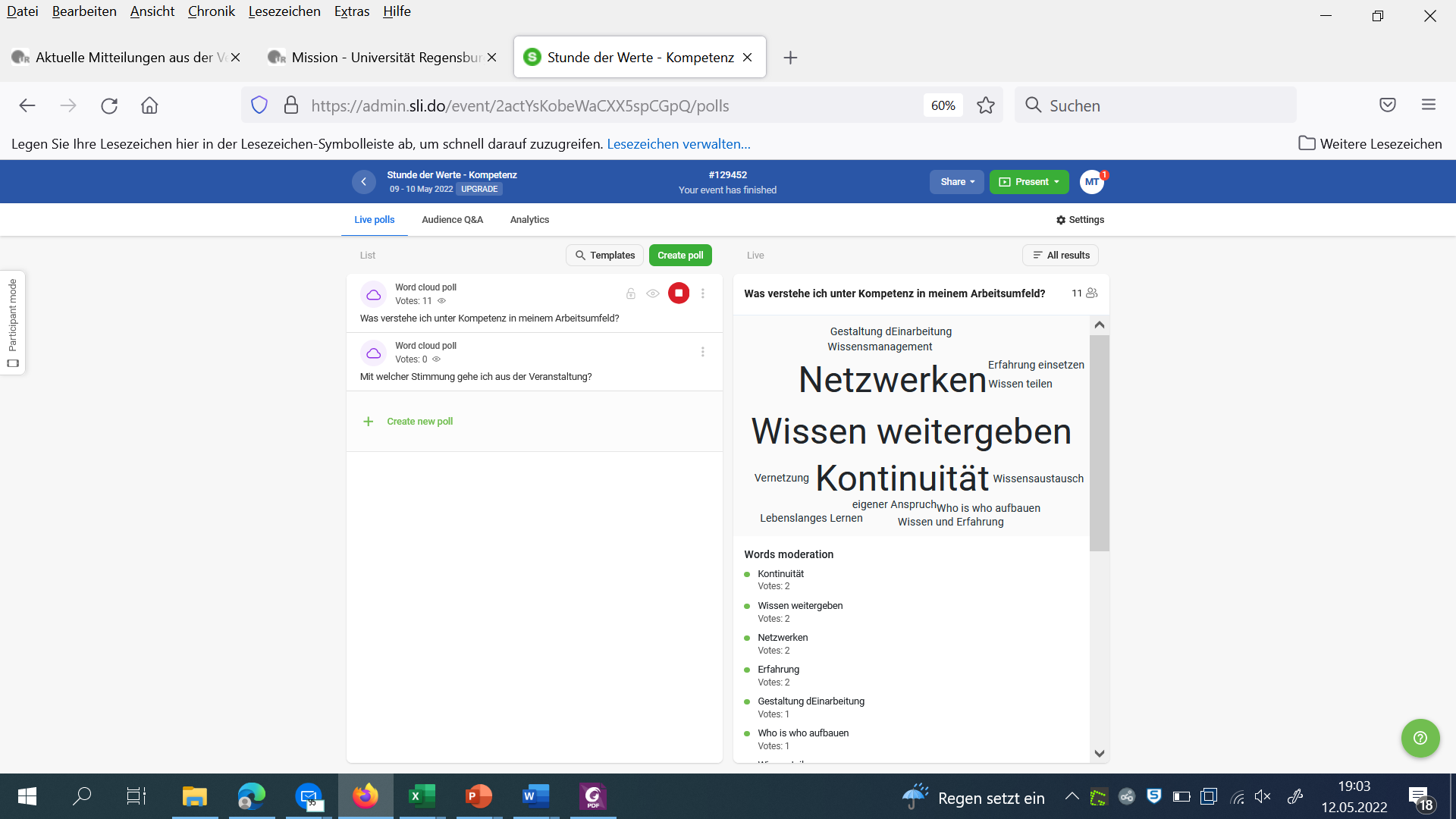 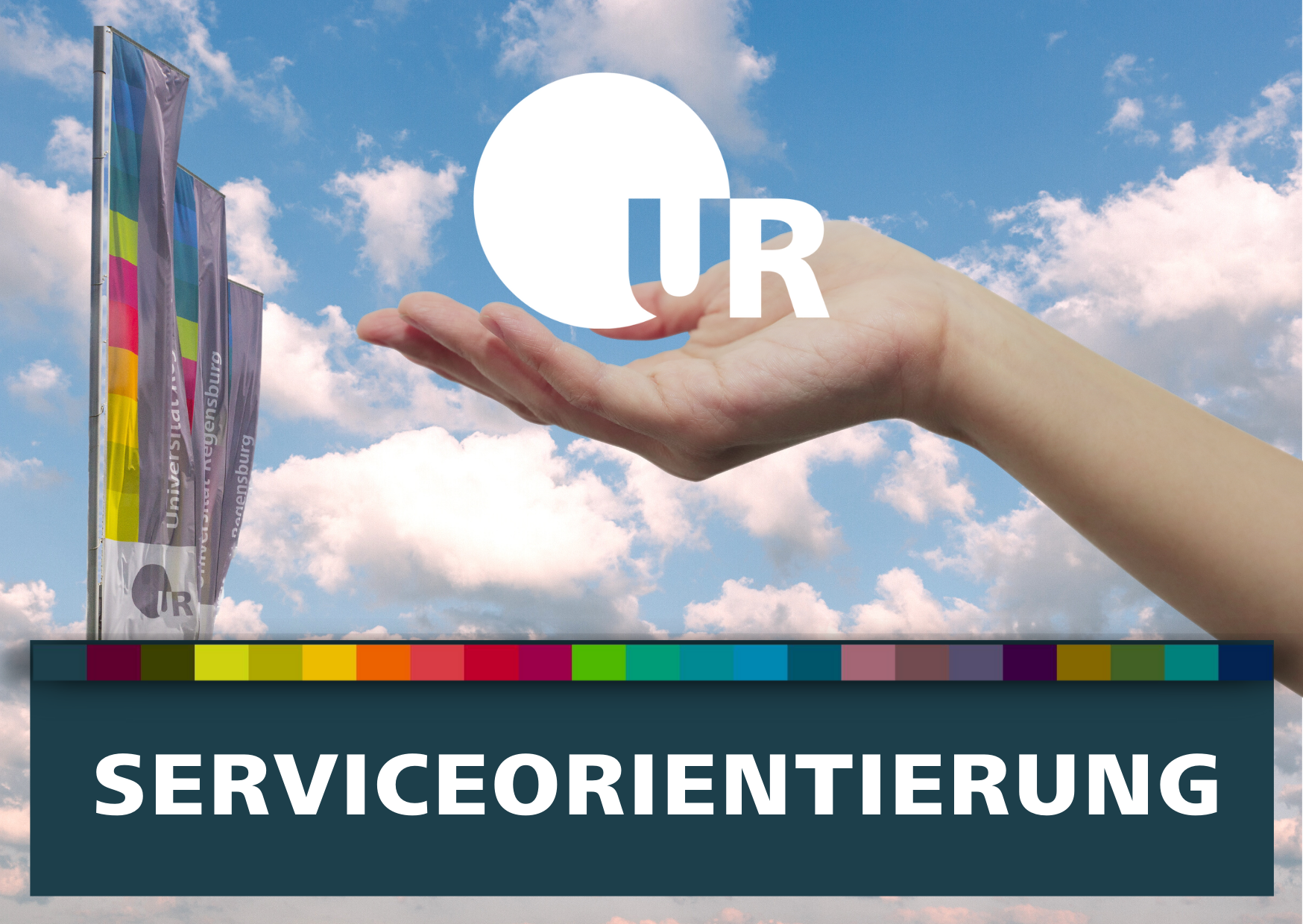 Feedback in Slido
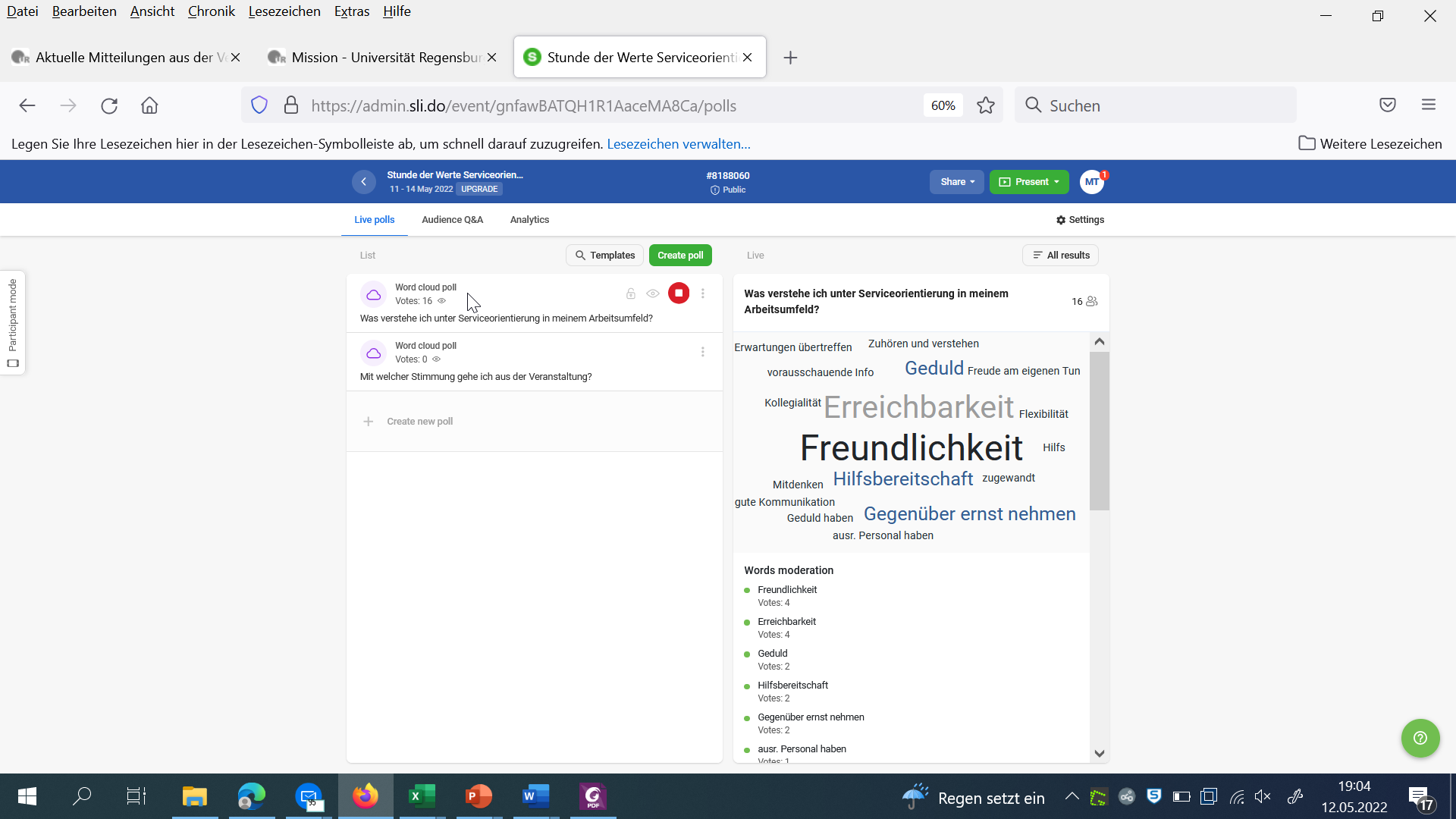 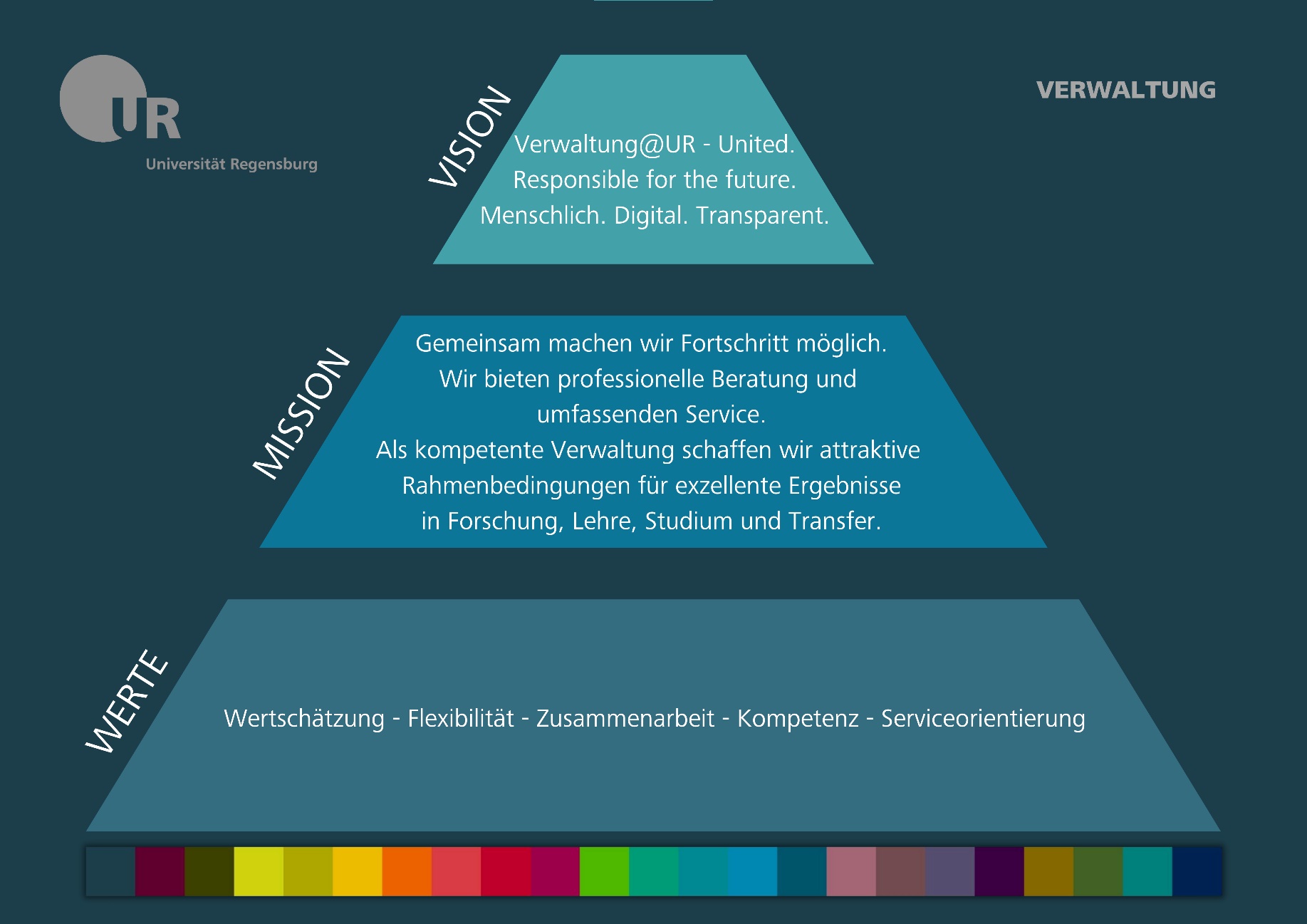 Es geht weiter…
Vision, Mission und Werte sind definiert.
Identifikation von Handlungsfeldern (Juni)
Information aller Verwaltungs-MA vor der Sommerpause (Präsenzveranstaltung) 
Diverse Kommunikationsmassnahmen wie z.B. Give aways, Aktionen, Kommunikation in verschiedenen Formaten….
mit dem Ziel ein gelebtes Selbstverständnis zu etablieren.
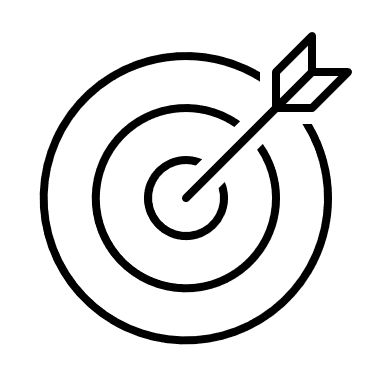 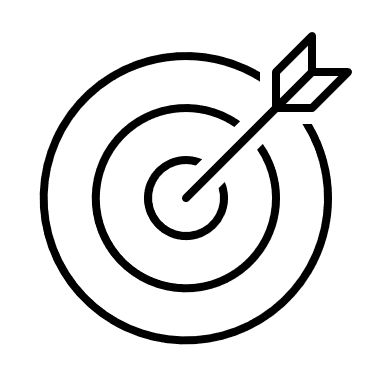 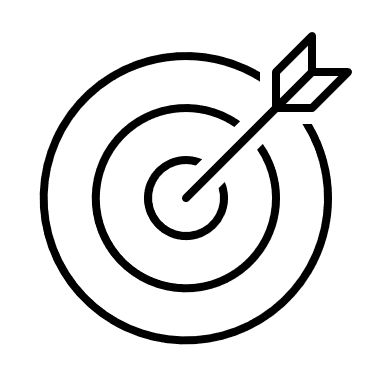 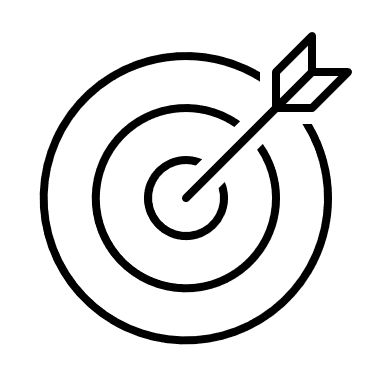 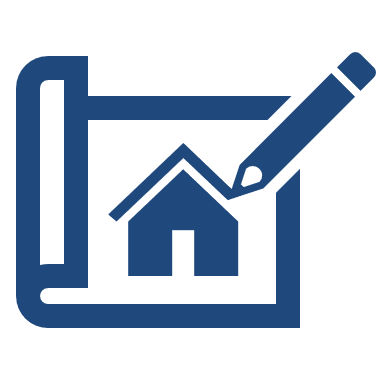 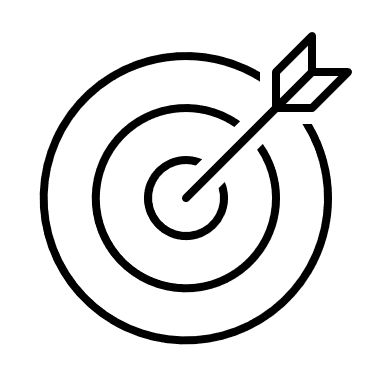 Seien.Sie.Dabei!
Verwaltung4.0Vision/Mission/Werte
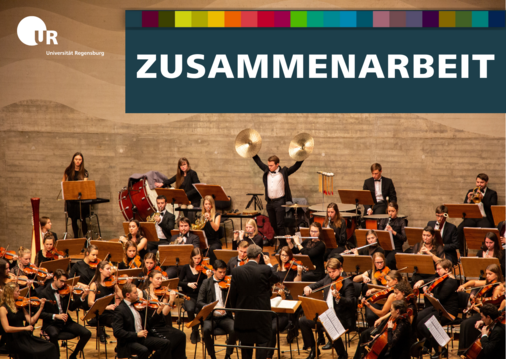